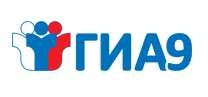 Апрель 2019
Общественное наблюдение  при проведении
государственной итоговой
аттестации по программам  основного общего  образования (ГИА-9)
Система общественного наблюдения –  один из методов обеспечения прозрачности  и открытости процедуры проведения
государственной итоговой аттестации,
а также один из инструментов ее контроля
Предварительная работа
До начала работы в местах проведения ГИА общественный  наблюдатель обязан ознакомиться
с нормативным правовым обеспечением ГИА-9:
с порядком проведения ГИА
с методическими рекомендациями Рособрнадзора
с правами и обязанностями общественного наблюдателя
Нормативные правовые документы
Федеральные документы:
Федеральный	закон	от	29	декабря  в Российской Федерации»
2012	г.	№	273-ФЗ	«Об	образовании
Приказ Министерства образования и науки Российской Федерации от 28 июня  2013 г. № 491 «Об утверждении порядка аккредитации граждан в качестве  общественных наблюдателей при проведении государственной итоговой  аттестации по образовательным программам основного общего и среднего  общего образования, Всероссийской олимпиады школьников и олимпиад  школьников»
Приказ от 7 ноября 2018 г. Министерства просвещения Российской Федерации
№ 189	и Федеральной службы по надзору в сфере образования и науки № 1513
«Об	утверждении	Порядка	проведения	государственной	итоговой	аттестации  по образовательным программам основного общего образования»
Права и обязанности общественного наблюдателя

Общественными наблюдателями при проведении государственной итоговой  аттестации могут быть совершеннолетние дееспособные граждане Российской  Федерации, получившие аккредитацию в установленном порядке, за исключением:
работников образовательной организации, являющихся  учителями обучающихся, проходящих государственную  итоговую аттестацию в данном ППЭ
родителей (законных представителей) участников
государственной итоговой аттестации, проходящих
государственную итоговую аттестацию в данном ППЭ
Возможность  возникновения
конфликта  интересов
Деятельность общественных наблюдателей осуществляется  на безвозмездной основе. Понесенные расходы общественным
наблюдателям не возмещаются
Права и обязанности общественного наблюдателя
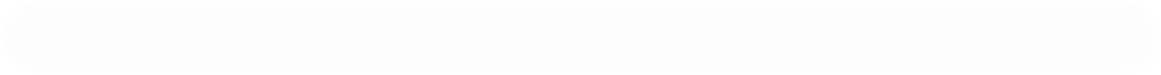 Для присутствия на любом из этапов проведения ГИА общественный наблюдатель  должен иметь при себе:
документ, удостоверяющий личность
удостоверение общественного наблюдателя,  где указываются ФИО, реквизиты документа,  удостоверяющего личность общественного  наблюдателя
(к удостоверению общественного наблюдателя  прилагается график посещения мест  проведения ГИА, где указывается место  проведения ГИА и дата проведения
общественного наблюдения)
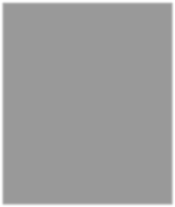 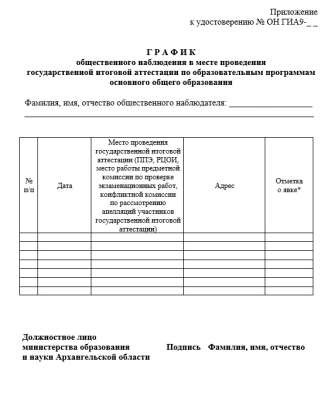 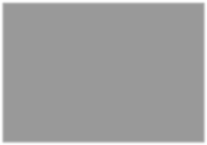 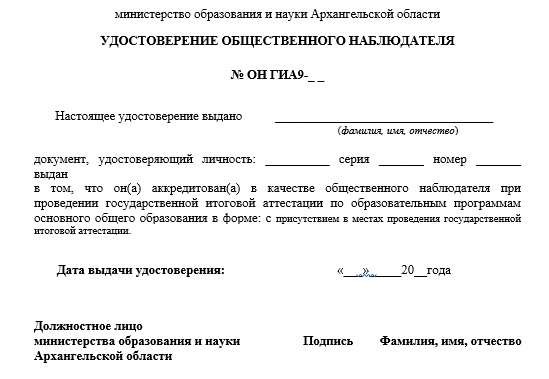 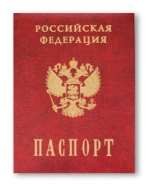 Указанные документы рекомендуется держать  при себе в течение всего времени пребывания  в пункте проведения экзаменов
Права и обязанности общественного наблюдателя
Общественный наблюдатель вправе:
присутствовать на всех этапах проведения экзаменов
свободно перемещаться по пункту проведения ГИА-9
решать все возникающие вопросы на всех этапах проведения ГИА-9:
с членами государственной экзаменационной комиссии (членами ГЭК)
с руководителем ППЭ (на этапе проведения ГИА в ППЭ)
с должностными лицами Рособрнадзора, органа исполнительной власти субъекта
Российской Федерации 
присутствовать при составлении членом ГЭК акта об удалении с экзамена лиц,  допустивших нарушение Порядка ГИА, акта о досрочном завершении экзамена по уважительной причине участником ГИА
участвовать в проверке сведений, изложенных в апелляции о нарушении  Порядка ГИА, в случае подачи такой апелляции участником экзамена
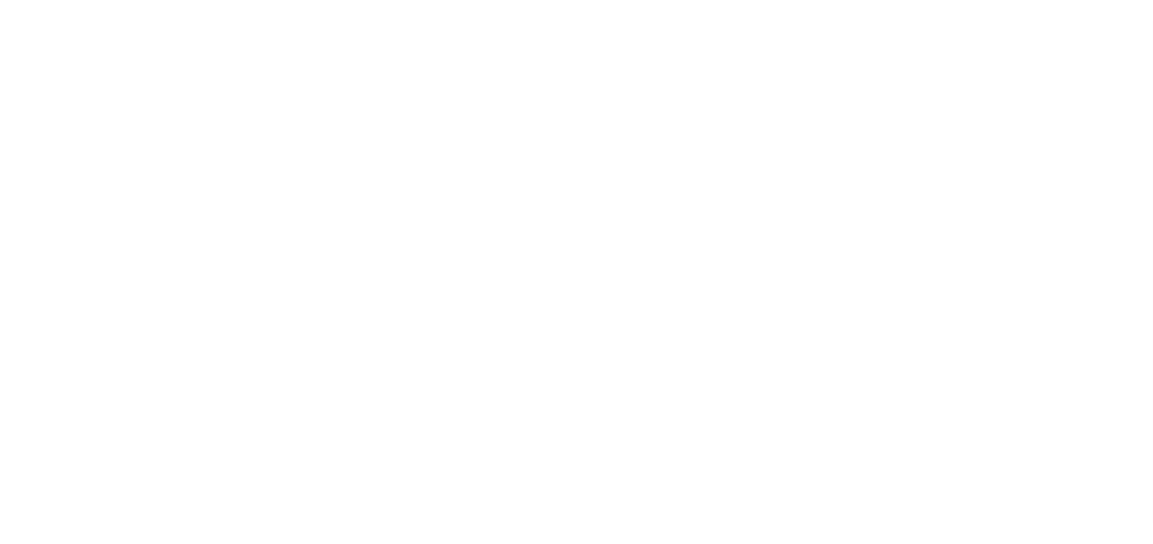 Права и обязанности общественного наблюдателя
Общественным наблюдателям запрещается:
иметь при себе средства связи

оказывать содействие участникам, в том числе передавать им средства связи,  электронно-вычислительную технику, фото-, аудио- и видеоаппаратуру, справочные  материалы, письменные заметки и иные средства хранения и передачи  информации
выносить из аудиторий экзаменационные материалы, используемые для  проведения ГИА-9, на бумажном или электронном носителях, фотографировать  экзаменационные материалы
вмешиваться в работу и создавать помехи лицам, задействованным в проведении  ГИА-9, по выполнению ими своих обязанностей, а также участникам ГИА-9
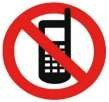 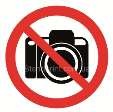 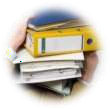 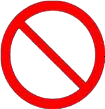 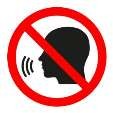 Общественный наблюдатель сам обязан соблюдать порядок проведения ГИА. За нарушение  данного порядка общественный наблюдатель может быть удален из ППЭ
Этап проведения ГИА-9 в ППЭ
общественный наблюдатель должен прибыть в пункт проведения экзамена не позднее,  чем    за   1   час   до   начала       проведения    экзамена    и    находиться  в ППЭ не менее 50 % времени, установленного единым расписанием проведения ОГЭ,  ГВЭ, по соответствующему учебному предмету
для прохода в ППЭ общественный наблюдатель должен предъявить удостоверение  общественного наблюдателя, где указано данное конкретное ППЭ и дата наблюдения,  а также документ, удостоверяющий личность
личные вещи общественный наблюдатель оставляет в специально отведённом месте  в штабе ППЭ
до начала экзамена необходимо уточнить у руководителя ППЭ и члена ГЭК порядок  взаимодействия во время и после проведения экзамена, установленный в данном  конкретном ППЭ. В случае присутствия в ППЭ нескольких общественных наблюдателей им  рекомендуется до начала экзамена распределиться с учетом оптимального охвата ППЭ
одновременно  в  аудитории   проведения   ГИА  может  находиться   не     более  1 общественного наблюдателя
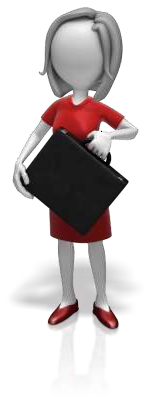 до		начала	экзамена	общественный	наблюдатель	должен  у	руководителя	ППЭ	форму		ППЭ	18	МАШ		«Акт	общественного
получить  наблюдения
за проведением ГИА в ППЭ»
Общественный наблюдатель вправе осуществлять свои полномочия только в сроки
и в местах, указанных в удостоверении общественного наблюдателя
До начала экзамена общественный наблюдатель  должен обратить внимание
До входа в ППЭ выделяются:
Помещение для  личных вещей  участников ГИА
Помещение для  личных вещей  работников ППЭ
Помещение для  сопровождающих  (представителей ОО)
Помещения для  представителей средств  массовой информации
ВХОД в ППЭ	
Пункт охраны правопорядка  Организатор на входе
В ППЭ должны быть организованы:
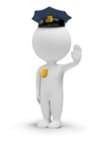 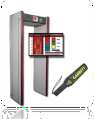 Помещение для  руководителя  ППЭ (штаб ППЭ)
Помещение для  медицинского  работника в ППЭ
Помещение для  общественных  наблюдателей
Аудитории для  участников ГИА
Рабочие места (столы, стулья) для  организаторов вне аудитории
Данные помещения необходимо изолировать от  аудиторий проведения экзамена
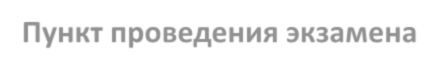 По отдельным учебным  предметам аудитории  оснащаются
Штаб ППЭ оборудуется:
В аудиториях ППЭ должно быть:
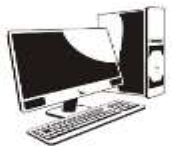 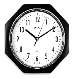 Компьютер с выходом  в «Интернет»
Часы, находящиеся в поле
зрения участников экзамена
по	русскому	языку	–	средствами  воспроизведения аудиозаписи; орфографическими словарями
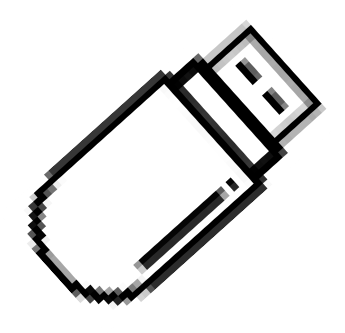 Флеш-накопитель
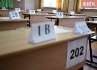 Отдельное рабочее место  с номером для каждого  участника экзамена
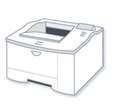 1 : А
Принтер
Стол для раскладки и упаковки ЭМ
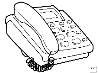 Рабочие места для организаторов
в аудитории
Телефонная связь
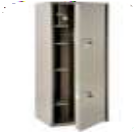 Сейф или металлический
шкаф, для хранения ЭМ
Аудитории, не задействованные для  проведения ГИА, должны быть  закрыты и опечатаны
Должны быть  закрыты все  стенды со
справочно-
познавательной  информацией
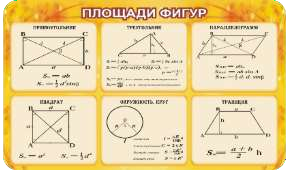 В штабе выделяются:
место для руководителя ОО,
на базе которого располагается ППЭ
место для хранения личных вещей членов  ГЭК, общественных наблюдателей,  должностных лиц ОИВ, Рособрнадзора
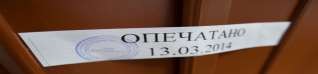 В день проведения экзамена в ППЭ присутствуют:
Руководитель ППЭ
Член государственной экзаменационной комиссии
Организаторы ППЭ, ассистенты
Технический специалист
Медицинский работник
Допуск в ППЭ  перечисленных лиц  осуществляется при наличии
документов, удостоверяющих
личность,
и наличия их
в списке работников ППЭ  на день экзамена
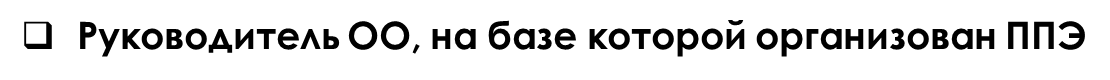 Допуск в ППЭ  осуществляется при наличии  документов,  удостоверяющих личность,
и подтверждающих их  полномочия
Сотрудник охраны правопорядка
В день проведения экзамена в ППЭ могут  присутствовать
Аккредитованные представители средств массовой  информации
Общественные наблюдатели, аккредитованные
в установленном порядке
Должностные лица Рособрнадзора, органа исполнительной  власти субъекта РФ
Допуск в ППЭ  осуществляется при наличии  документов,  удостоверяющих личность,
и подтверждающих их  полномочия
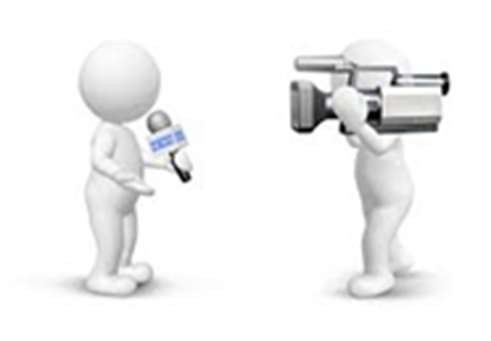 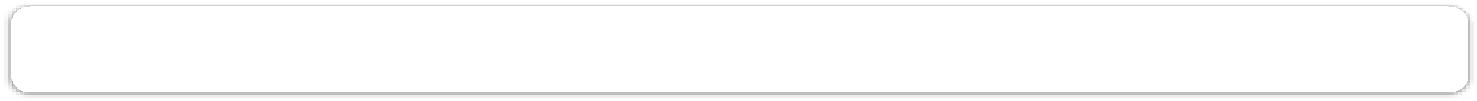 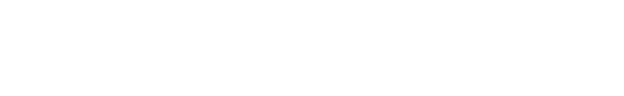 Представители СМИ


присутствуют в аудиториях только до момента вскрытия  участниками  экзамена  индивидуальных  комплектов  с экзаменационными материалами
Использование средств связи
В день экзамена иметь при себе средства связи вправе:
руководители ППЭ
члены ГЭК
руководители ОО
сотрудники охраны правопорядка и (или)
сотрудники органов внутренних дел (полиции)
представители СМИ
общественные наблюдатели
должностные лица Рособрнадзора
Использовать только  в Штабе ППЭ
Только в связи  со служебной
необходимостью
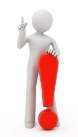 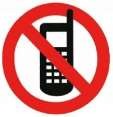 Организаторам ППЭ, медицинским работникам,  ассистентам, оказывающим необходимую помощь участникам ГИА с ОВЗ,  детям-инвалидам и инвалидам, техническим специалистам – иметь при себе  средства связи запрещается
До начала экзамена руководитель ППЭ проводит инструктаж
(проводится не позднее 8.30) по процедуре проведения экзамена для
8:30
всех	категорий работников, назначенных в данный ППЭ, и выдает:
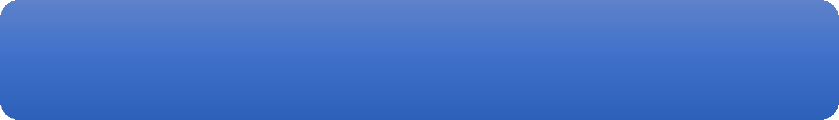 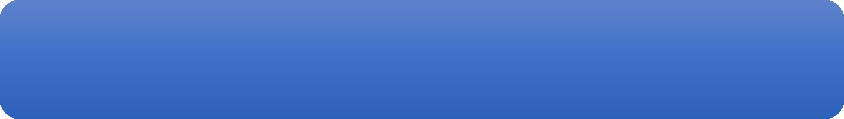 Ответственному организатору
в аудитории
Организатору на входе в ППЭ

06-01 «Список участников ГИА  образовательной организации»
06-02 «Список участников ГИА в ППЭ по
алфавиту»
07 «Список работников ППЭ и общественных  наблюдателей»
20 Акт об идентификации личности
участника ГИА
05-02 «Протокол проведения ГИА в  аудитории»
05-01 «Список участников ГИА в аудитории  ППЭ»
12-02 «Ведомость коррекции персональных  данных участников ГИА»
16 «Расшифровка кодов образовательных  организаций»
Черновики
Инструкции, зачитываемые для участников
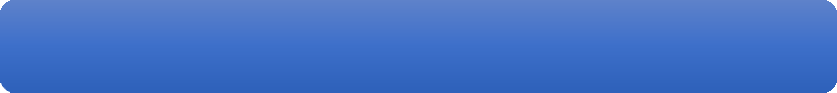 Общественному наблюдателю

18 МАШ «Акт общественного наблюдения за  проведением ГИА в ППЭ»
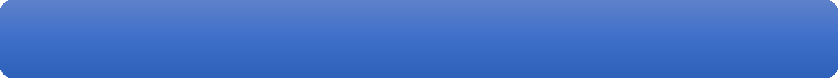 МГИеАдицинскому работнику
Инструкция, определяющая порядок работы  медицинского работника
Журнал учета участников ГИА-9,
обратившихся к медицинскому работнику
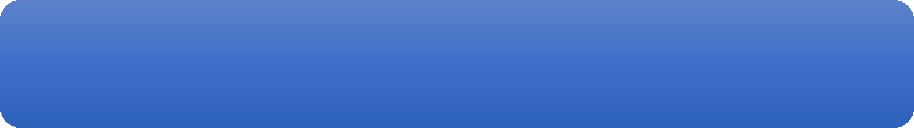 Члену ГЭК

10 «Отчет члена ГЭК о проведении ГИА в  ППЭ»
Вход участников ГИА в ППЭ
9:00
Размещаются при входе в ППЭ для информирования участников:
Форма ППЭ-06-01 «Список участников ГИА образовательной организации»  Форма ППЭ-06-02 «Список участников ГИА в ППЭ по алфавиту»

 	ВХОД в ППЭ	
Пункт охраны правопорядка

С 9:00 допуск участников
При наличии документа, удостоверяющего личность, и при наличии участника в списках
распределения в данный ППЭ
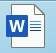 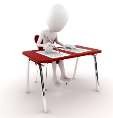 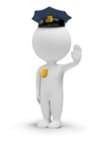 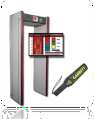 Важно!
При отсутствии документа, удостоверяющего личность, у участника
сопровождающий от ОО оформляет Акт об идентификации личности участника ГИА  (форма ППЭ-20)
Организаторы вне аудитории указывают участникам на необходимость оставить личные
вещи (в специально выделенном месте для личных вещей участников - до входа
на территорию ППЭ)
Допуск участников ГИА-9 в аудитории проведения
Организаторы сопровождают участников экзамена до аудитории проведения экзамена

при входе в аудиторию для информирования участников размещается  форма ППЭ-05-01 «Список участников ГИА в аудитории»

 	ВХОД в АУДИТОРИЮ	
Действия ответственного организатора:
производит идентификацию личности участника ГИА
сверяет реквизиты документа, удостоверяющего личность участника ГИА,
с информацией, содержащейся в Протоколе проведения ГИА в аудитории
(ППЭ-05-02)
указывает рабочее место участника ГИА в аудитории ППЭ
отмечает явку участника ГИА в аудиторию ППЭ в протоколе (ППЭ-05-02)
заполняет «Ведомость коррекции персональных данных участников ГИА  в аудитории» (ППЭ-12-02) в случае расхождения данных в документе,  удостоверяющем личность, и в Протоколе проведения ГИА в аудитории
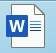 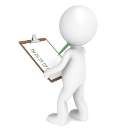 Передача ЭМ	руководителем ППЭ ответственным  организаторам в аудитории в штабе ППЭ
9:45
не позднее чем за 15 минут до начала экзамена
Ответственный организатор в аудитории получает в Штабе  от руководителя ППЭ комплекты ЭМ на аудиторию:
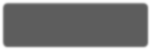 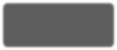 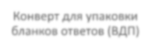 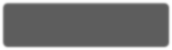 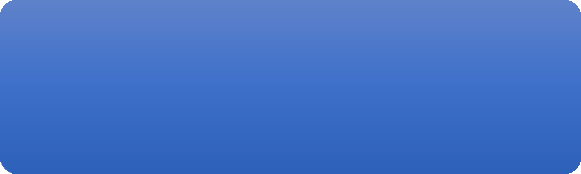 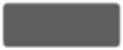 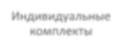 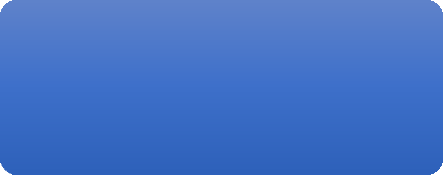 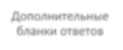 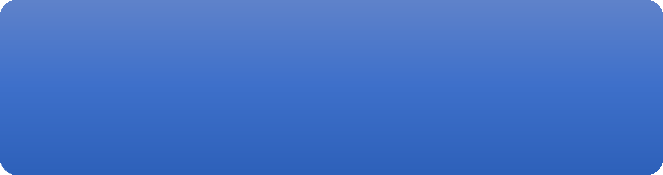 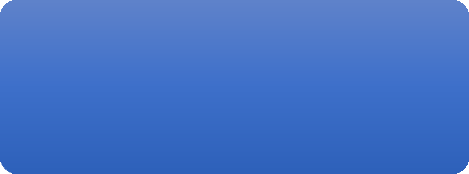 Конверт для упаковки
бланков ответов (ВДП)
Индивидуальные  комплекты
Дополнительные
бланки ответов
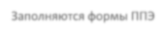 Заполняются формы ППЭ
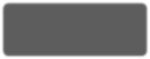 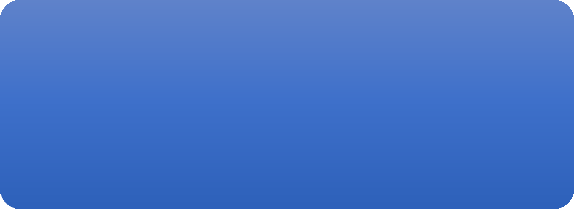 Конверт для упаковки  использованных
черновиков
14-02 «Ведомость учета  экзаменационных  материалов»
Количество  по решению  руководителя
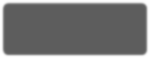 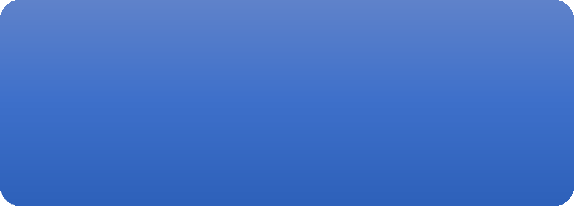 Конверт для упаковки  использованных КИМ
13-01 «Протокол
проведения ГИА-9 в ППЭ»
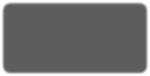 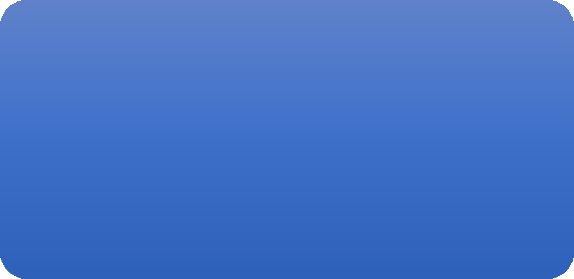 Конверт для упаковки  неиспользованных,  бракованных или
испорченных ИК
Общественному наблюдателю необходимо обратить внимание
на целостность пакетов с ИК при выдаче их ответственным организаторам
Проведение экзамена в аудитории ППЭ
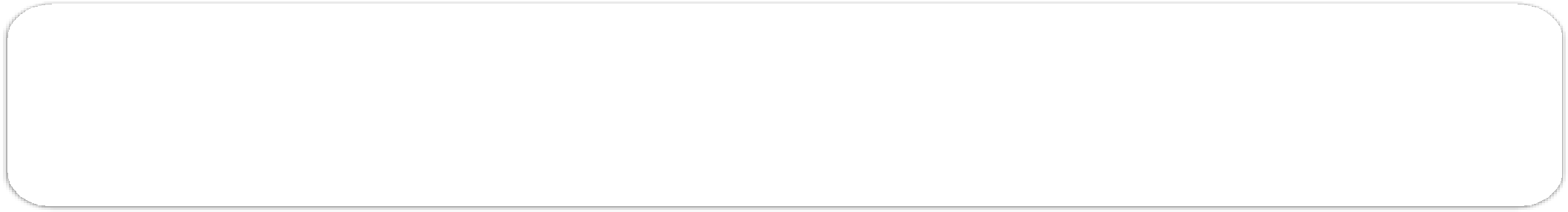 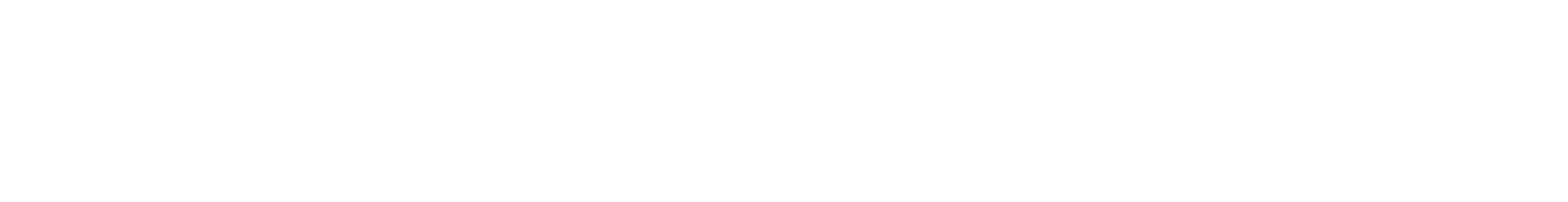 Ответственный организатор проводит инструктаж участников. Первая часть инструктажа  начинается в 9.50:
о порядке проведения экзамена;
о правилах подачи апелляции о нарушении установленного порядка проведения;
о случаях удаления с экзамена, досрочного завершения участником экзамена;
о времени и месте ознакомления с результатами
9:50
10:00
Вскрытие ЭМ не ранее 10.00. Организаторы раздают участникам ИК в произвольном  порядке. В протоколе ППЭ-05-02 фиксируется время вскрытия пакетов с ЭМ.
Ответственный организатор проводит вторую часть инструктажа
Участники экзамена в процессе инструктажа  проверяют комплектацию и наличие полиграфического брака, заполняют  регистрационные поля бланков
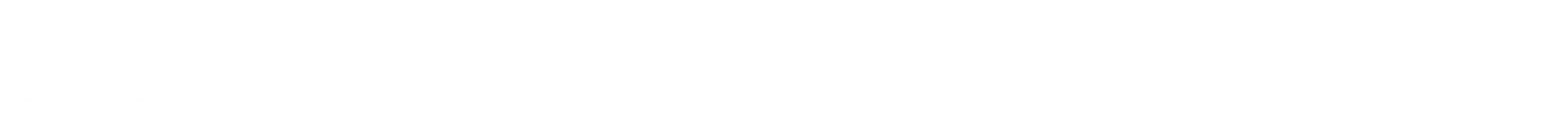 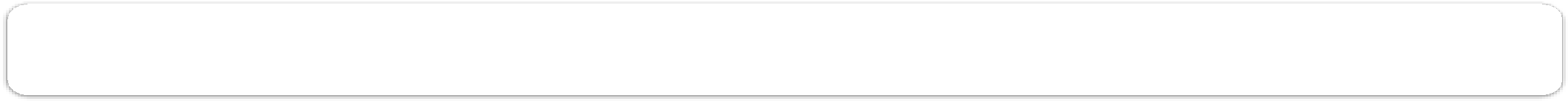 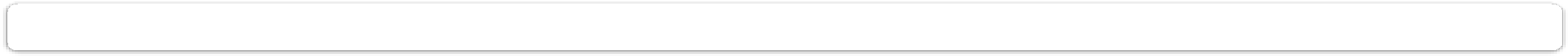 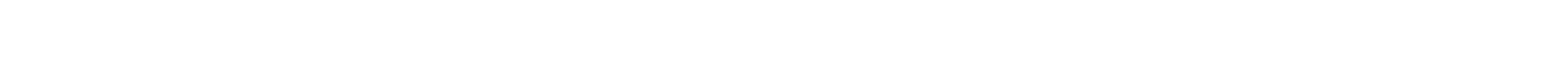 Ответственный организатор напоминает основные правила заполнения бланков ответов
Организаторы проверяют правильность заполнения регистрационных полей бланков  участниками
Объявляется начало, продолжительность и время окончания экзамена, фиксируется время  начала и окончания на доске и в форме ППЭ-05-02 (только время начала экзамена)

Участники приступают к выполнению экзаменационной работы
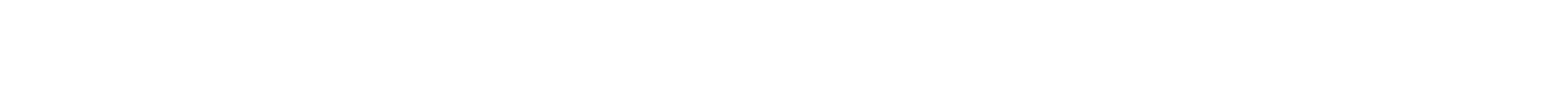 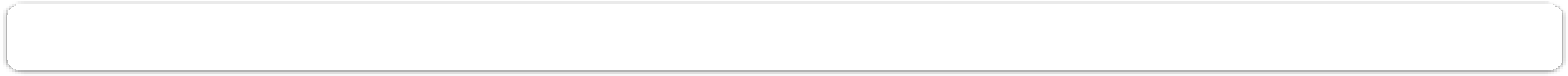 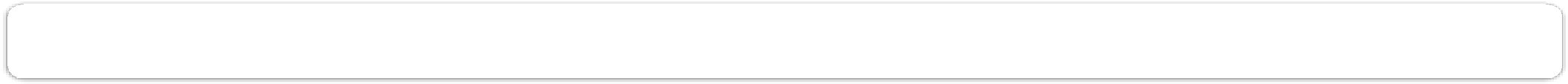 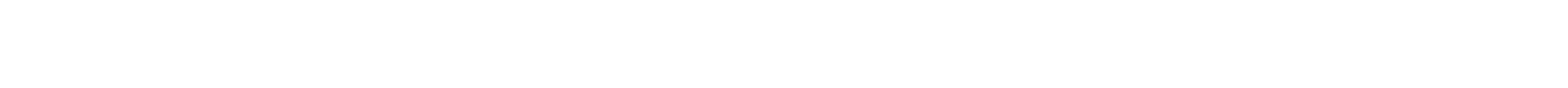 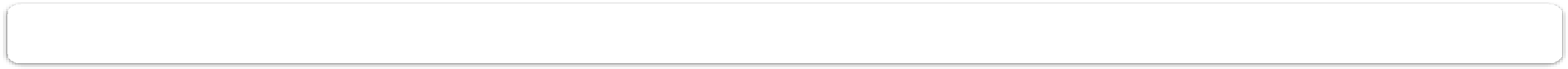 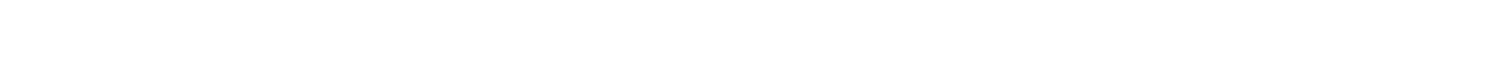 Во время экзамена на рабочем столе обучающегося, помимо
экзаменационных материалов, могут находиться только:
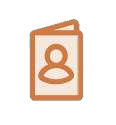 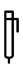 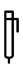 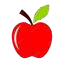 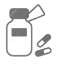 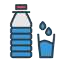 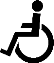 вода	лекарства	питание
при необходимости
специальные  технические  средства
гелевая или  капиллярная ручка
с чернилами черного цвета
документ,  удостоверяющий  личность
черновики
предметам
Действия организатора в аудитории во время экзамена
Следит за порядком и не допускает:
Участникам запрещается
разговаривать
разговоров
участников	между	собой,	обмена	любыми	материалами
и предметами между участниками
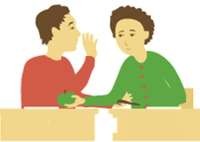 наличия средств  связи,  электронно-вычислительной  техники,   фото-,  аудио-  и видеоаппаратуры, справочных материалов, кроме разрешенных, письменных  заметок и иных средств хранения и передачи информации
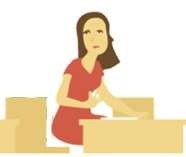 произвольного	выхода	участника	из	аудитории	и	перемещения	по	ППЭ	без
сопровождения организатора вне аудитории
содействия обучающимся, в том числе в передаче им средств связи, электронно-  вычислительной техники, фото-, аудио- и видеоаппаратуры, справочных  материалов, письменных заметок и иных средств хранения и передачи  информации
выноса из аудиторий и ППЭ экзаменационных материалов на бумажном или  электронном носителях, фотографирования экзаменационных материалов  участниками, а также ассистентами или техническими специалистами
обмениваться  предметами
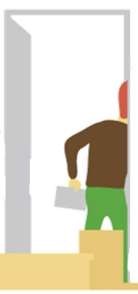 пересаживаться
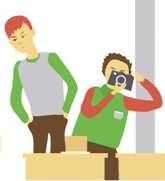 Следит за состоянием участников и при ухудшении самочувствия направляет  участников в сопровождении организаторов вне аудиторий в медицинский пункт
При выходе из аудитории обучающиеся оставляют экзаменационные материалы  и черновики на своем рабочем столе. Организатор проверяет комплектность  оставленных им на рабочем столе ЭМ и черновиков
Выдает по просьбе участника дополнительный бланк ответов № 2 ( в случае, когда  в области ответов основного бланка ответов № 2 не осталось места)
Выдает по просьбе участника дополнительные черновики
вставать
с места без разрешения  организаторов
выносить  экзаменационные  материалы
ИК – индивидуальный комплект участника
По мере заполнения бланков, по  требованию участника может быть
выдан дополнительный бланк ответов
№ 2 (ДБО №2)
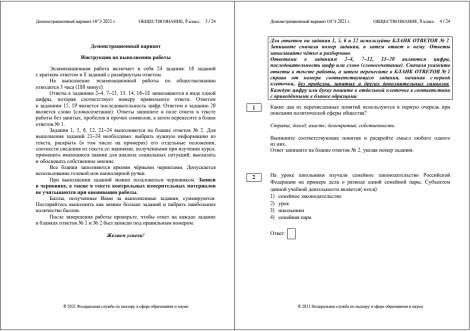 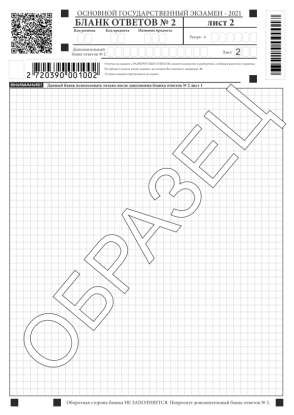 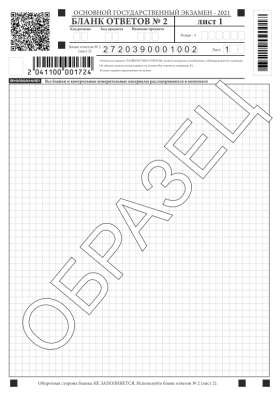 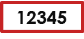 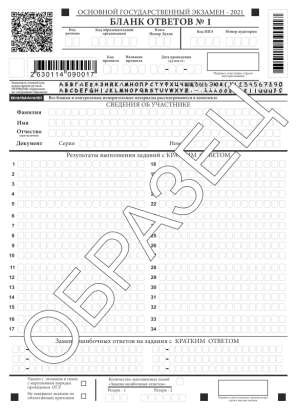 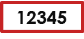 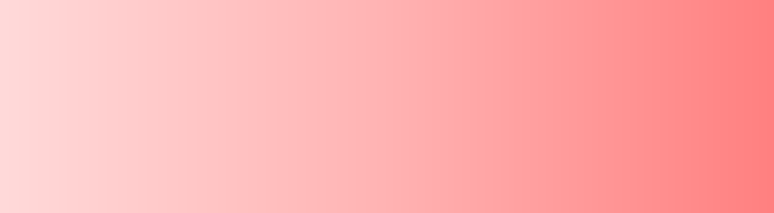 Бланки односторонние
(заполняется только лицевая  сторона)
Бланки заполняются  черной гелевой или  капиллярной ручкой
Завершение экзамена в аудитории
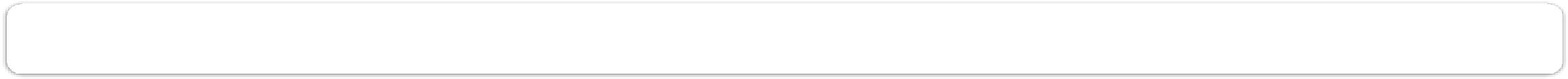 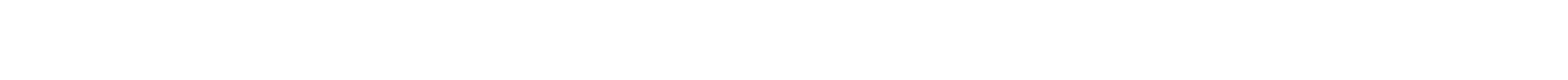 Ответственный организатор за 30 минут и за 5 минут до окончания экзамена информирует участников  о времени, оставшемся до конца экзамена

Ответственный организатор за 15 минут до окончания экзамена пересчитывает неиспользованные,  испорченные и(или) имеющие полиграфические дефекты ИК, неиспользованные  черновики

Объявляет, что экзамен окончен (выполнение участниками экзамена экзаменационной работы после  окончания установленного времени запрещено)

Организаторы собирают у участников ГИА ЭМ: бланки ответов, КИМ, черновики
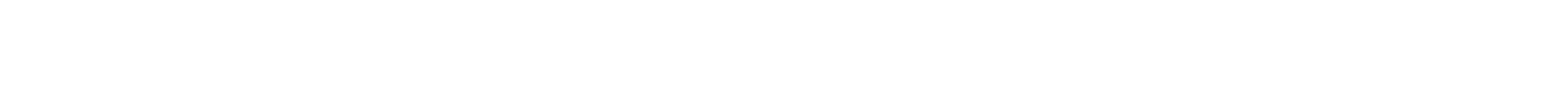 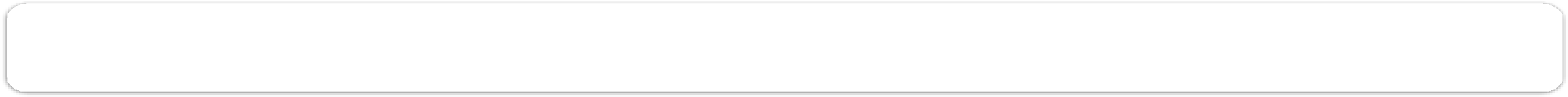 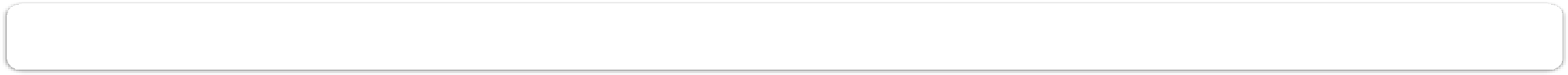 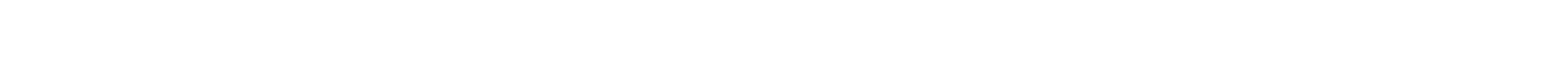 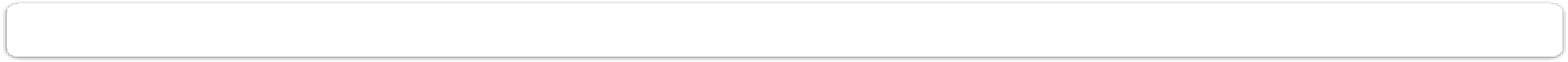 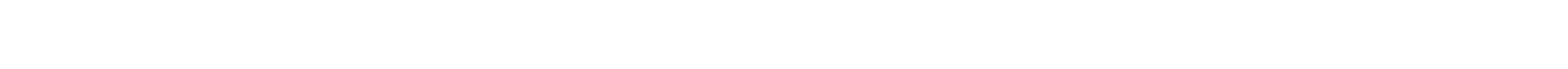 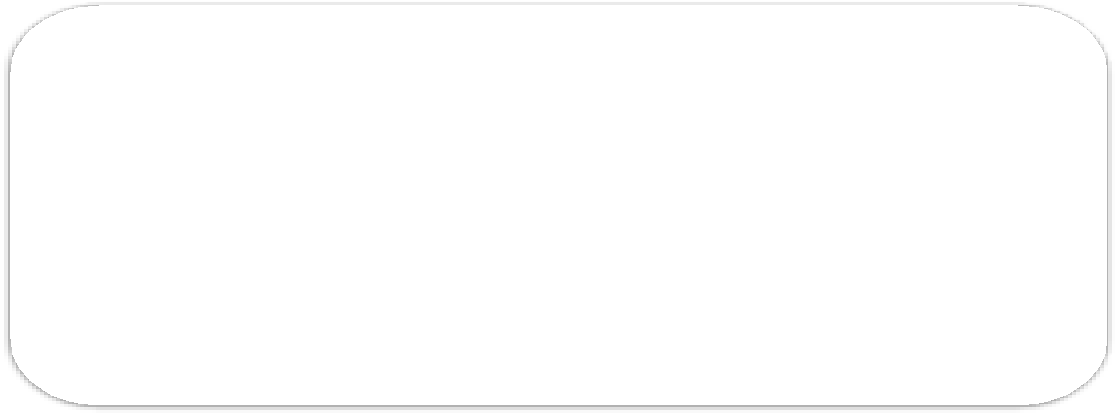 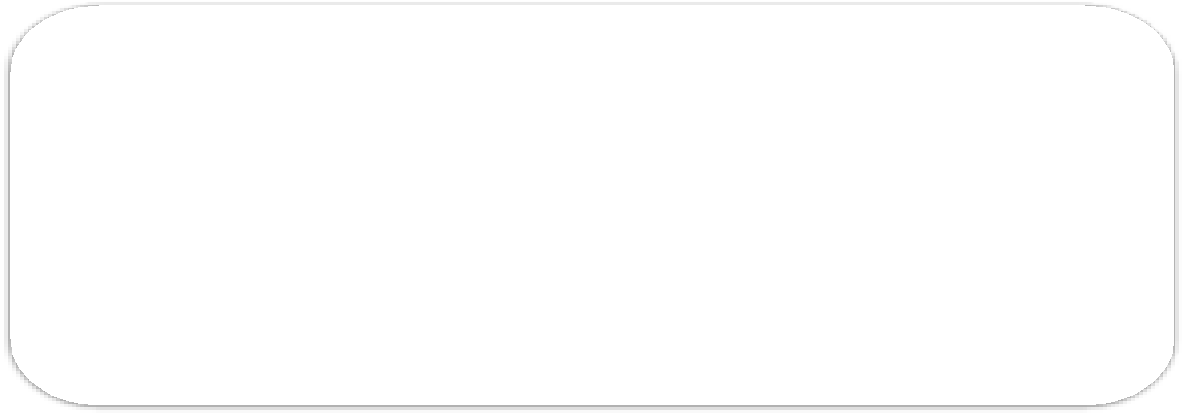 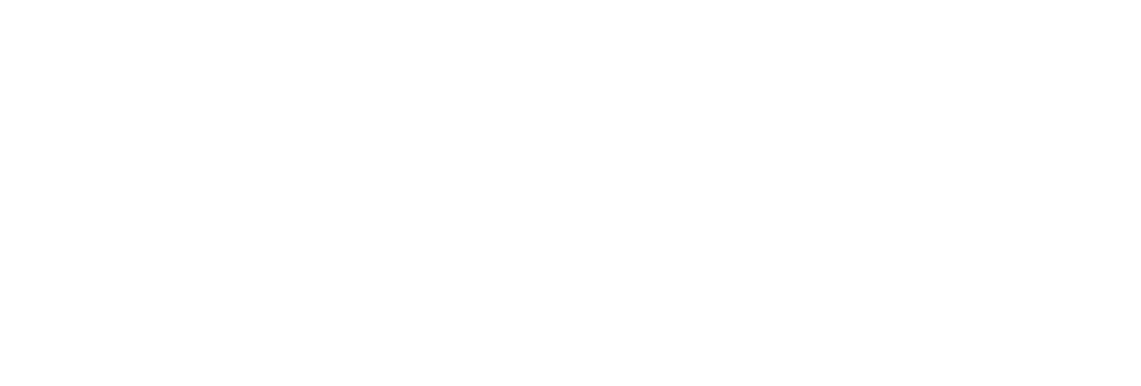 В случае если участник экзамена осуществлял  во время выполнения экзаменационной работы  замену ошибочных ответов, организатору  необходимо посчитать количество замен  ошибочных ответов, в поле «Количество  заполненных полей «Замена ошибочных ответов»
В присутствии участника ОГЭ организатор  проставляет английскую букву «Z» на полях  Бланков ответов № 2, предназначенных для  записи ответов на задания с развернутым
ответом, но оставшихся незаполненными, а  также в выданных дополнительных бланках  ответов № 2
поставить соответствующее цифровое значение,  а также поставить подпись в специально  отведенном месте
Завершение экзамена в аудитории
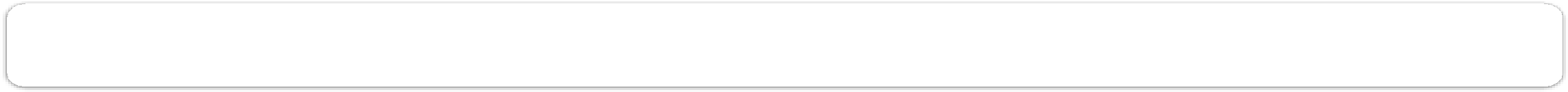 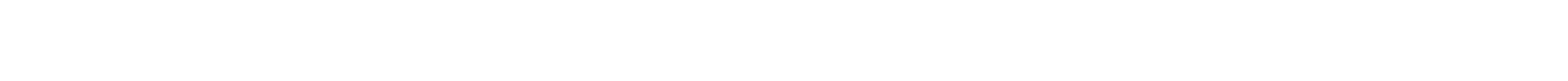 Организатор заполняет форму ППЭ-05-02, участник расписываются в форме ППЭ-05-02 и покидает
аудиторию, и в сопровождении организатора вне аудитории покидает ППЭ

Организаторы пересчитывают бланки, упаковывают в полученные конверты
Организаторы пересчитывают использованные черновики и упаковывают в полученные конверты  Организаторы пересчитывают использованные КИМы, неиспользованные ЭМ и упаковывают
в полученные конверты
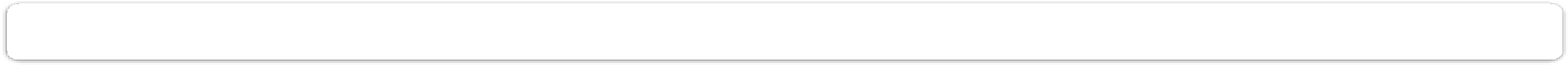 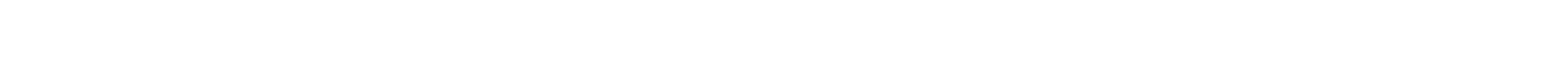 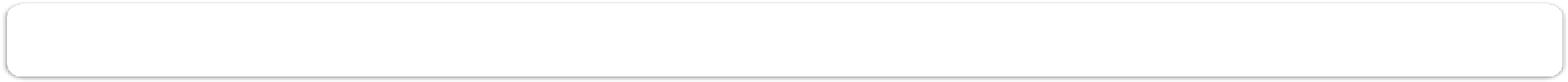 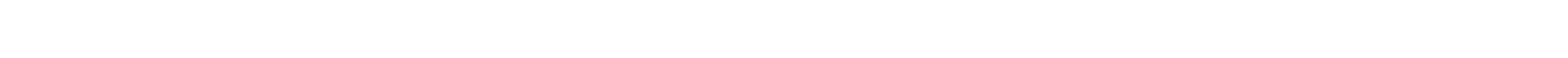 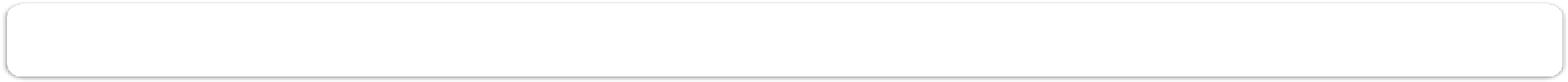 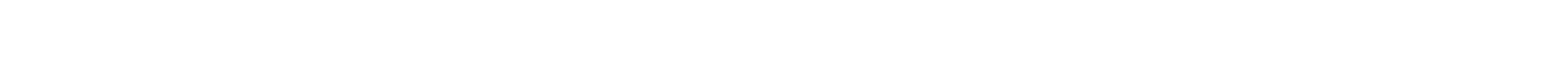 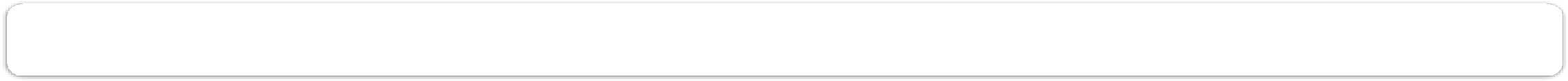 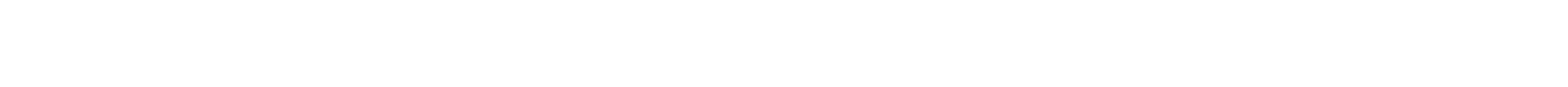 Организаторы из аудитории передают ЭМ руководителю ППЭ в штабе
Упаковка экзаменационных материалов  в аудитории
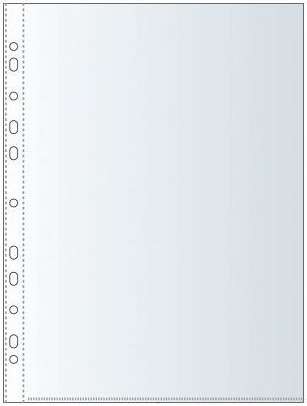 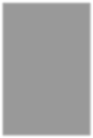 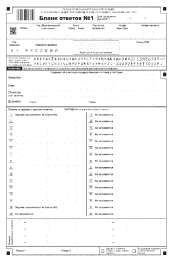 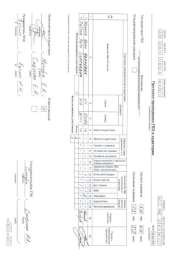 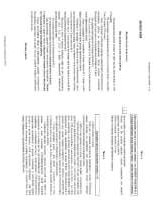 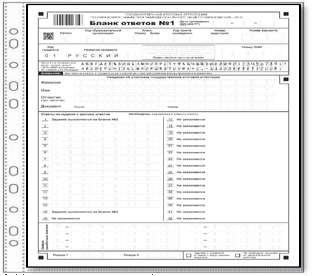 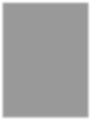 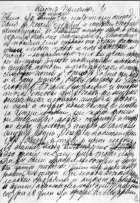 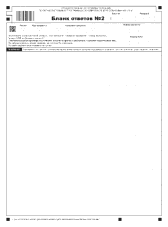 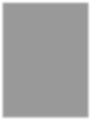 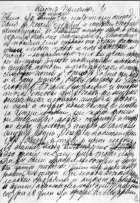 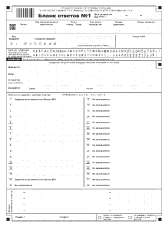 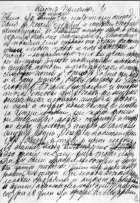 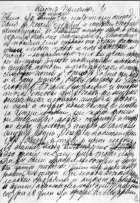 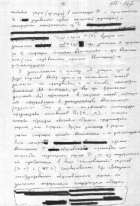 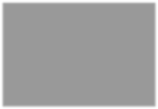 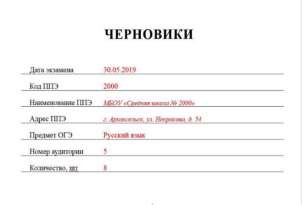 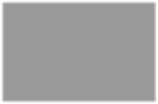 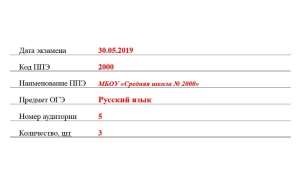 неиспользованные ИК,  испорченные/бракованные  ИК
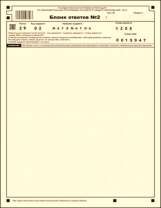 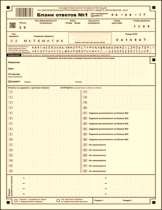 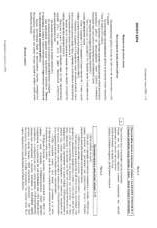 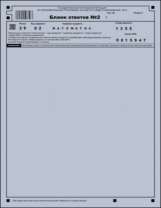 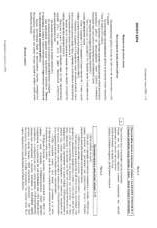 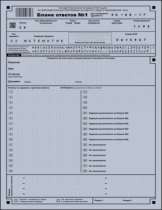 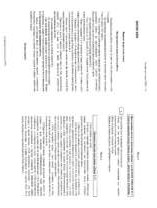 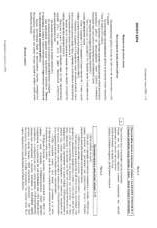 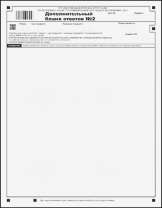 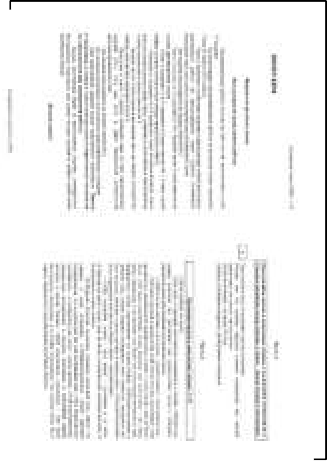 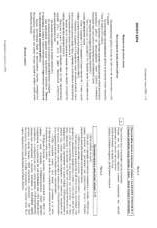 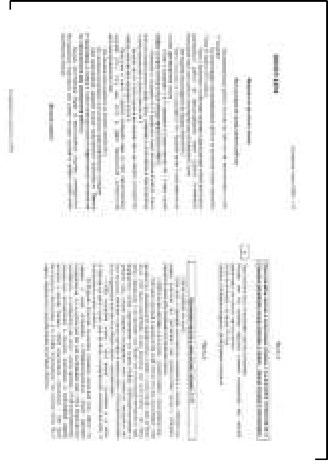 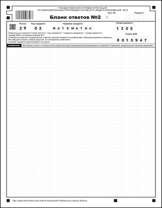 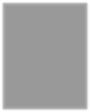 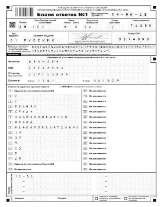 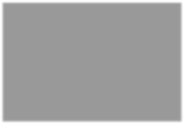 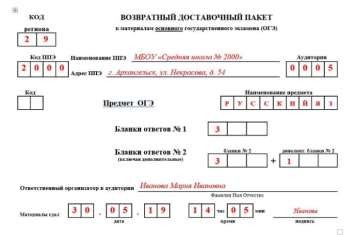 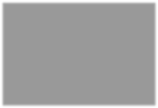 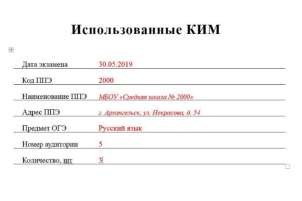 Акт общественного наблюдения
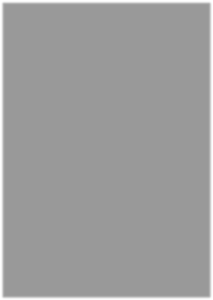 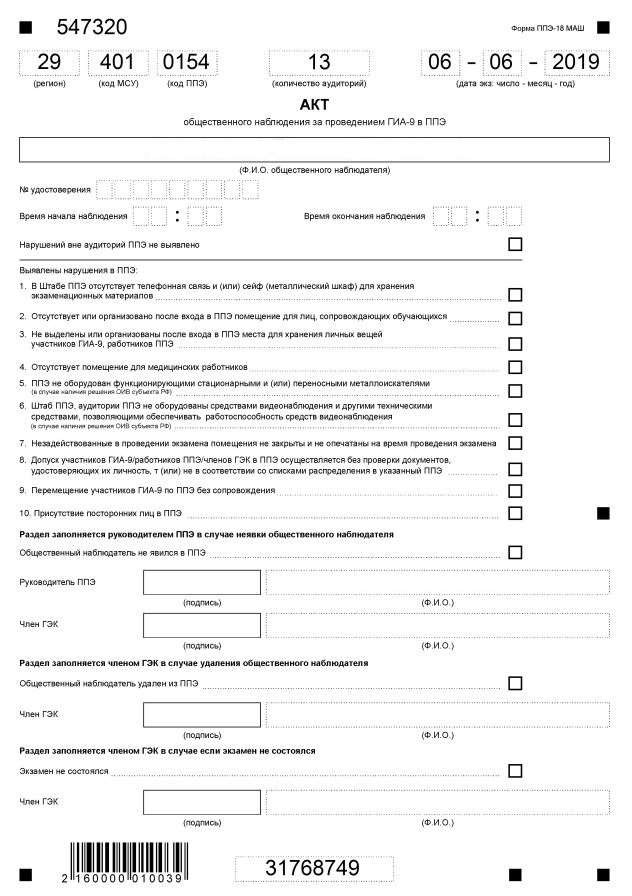 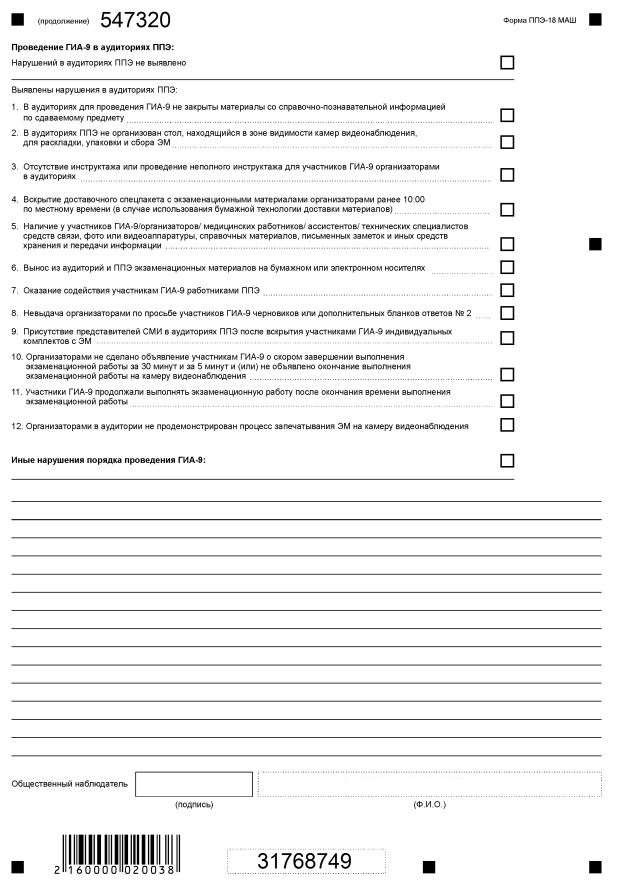 При осуществлении своих  полномочий общественный  наблюдатель должен  заполнять отчетную форму  18 МАШ «Акт
общественного наблюдения  за проведением ГИА-9
в ППЭ»
ОН вписывает ФИО  и № удостоверения
По окончании наблюдения
акт передается
руководителя ППЭ
Акт общественного наблюдения
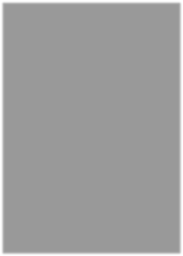 Выдается один на день  экзамена
(независимо от количества  предметов в ППЭ в этот день)
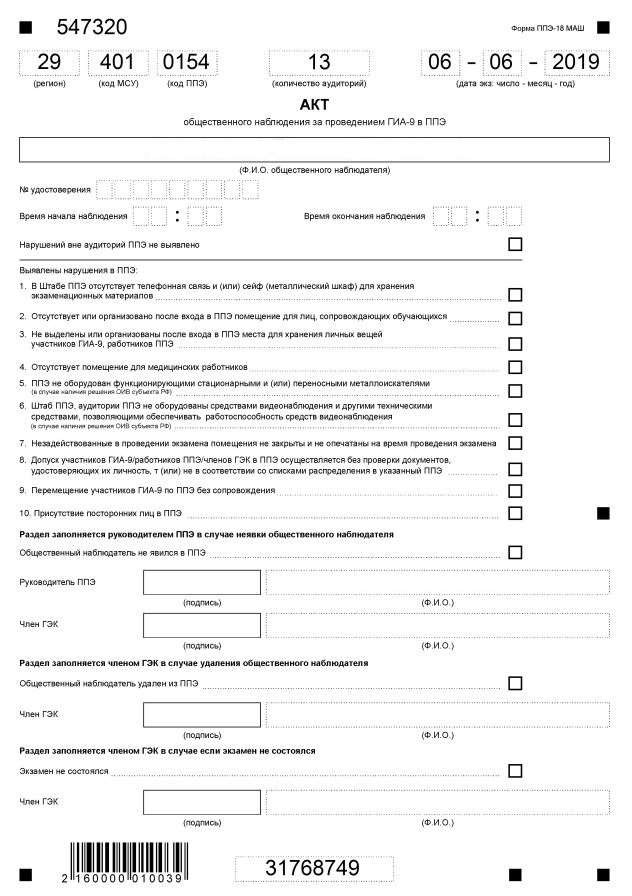 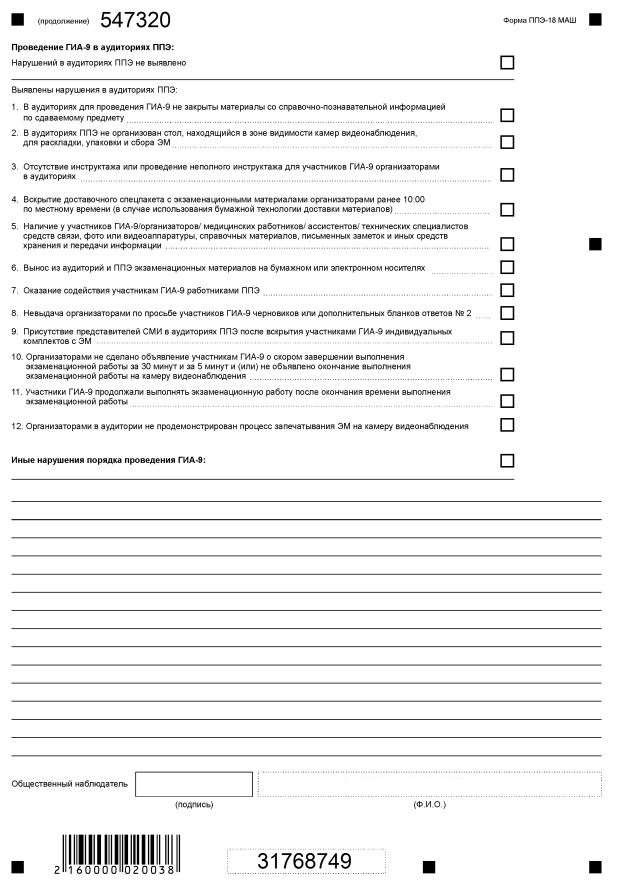 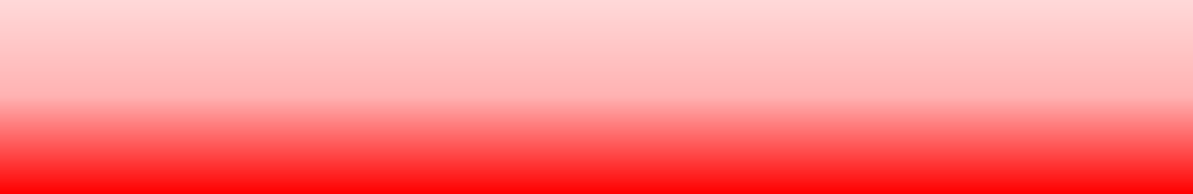 ! Форма ППЭ-18 является машиночитаемой,  заполняется строго гелевой или капиллярной  ручкой с черными чернилами
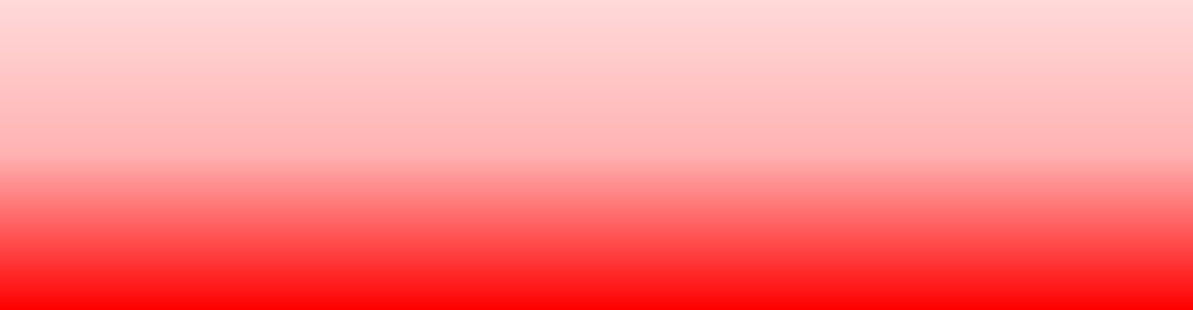 ! Форма ППЭ-18 является машиночитаемой  и каждая обладает индивидуальным
штрихкодом, поэтому ксерокопирование  данной формы
строго запрещено!
Код привязки к ППЭ
Акт общественного наблюдения
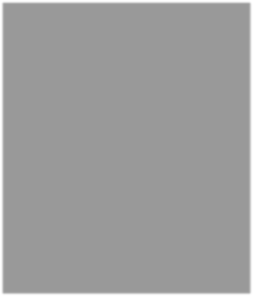 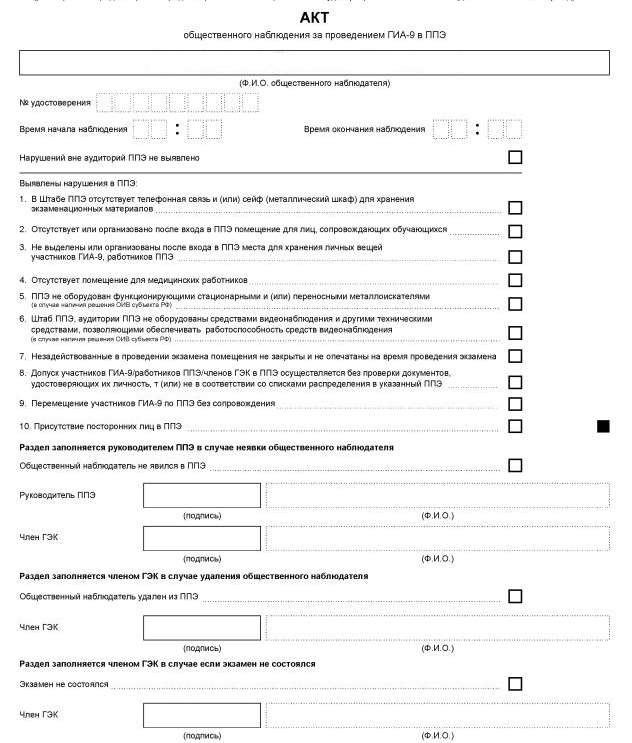 Нарушений  вне
аудиторий  не выявлено
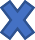 Нарушения
Заполняется руководителем ППЭ в случае неявки  общественного наблюдателя
Неявка ОН
Заполняется членом ГЭК в случае удаления  общественного наблюдателя
Удаление ОН
Заполняется членом ГЭК в случае если экзамен не состоялся
Экзамен не  состоялся
Акт общественного наблюдения
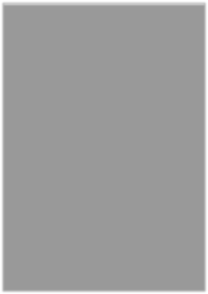 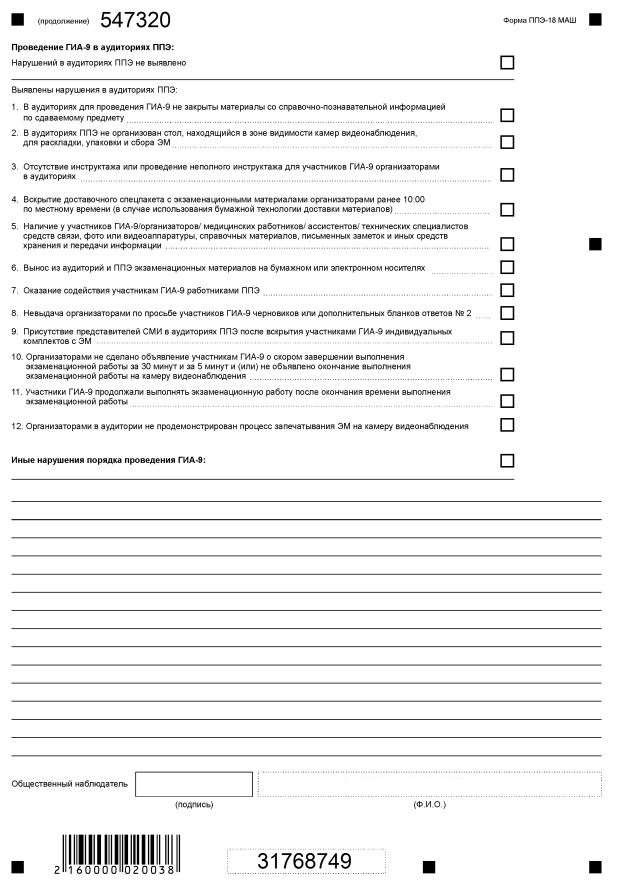 Нарушений в аудиториях  не выявлено
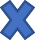 Нарушения
Иные нарушения
Подпись ОН
Особенности организации и проведения ГИА-9  для участников с ОВЗ, детей-инвалидов и инвалидов
увеличение продолжительности экзамена на 1,5 часа
организация питания и перерывов для проведения необходимых лечебных  и профилактических мероприятий во время проведения экзамена
обеспечение беспрепятственного доступа в аудитории, туалетные и иные  помещения, а также пребывания участников экзамена в указанных  помещениях (наличие пандусов, поручней, расширенных дверных проемов,  лифтов, при отсутствии лифтов аудитория располагается на первом этаже)
наличие специальных кресел и других приспособлений
Особенности организации и проведения ГИА-9  для участников с ОВЗ, детей-инвалидов и инвалидов
Для указанных участников могут быть обеспечены специальные условия проведения экзамена:

присутствие ассистентов
использование	на	экзамене	необходимых	для	выполнения	заданий	технических	средств	(лупа,  компьютер и др.)
оборудование аудитории для проведения экзамена звукоусиливающей аппаратурой как коллективного,
так и индивидуального пользования (для слабослышащих участников экзамена)
привлечение при необходимости ассистента-сурдопереводчика (для глухих и слабослышащих  участников экзамена)
оформление экзаменационных материалов рельефно-точечным шрифтом Брайля или в виде  электронного документа, доступного с помощью компьютера; выполнение письменной  экзаменационной работы рельефно-точечным шрифтом Брайля или на компьютере (для слепых  участников экзамена)
копирование экзаменационных материалов в день проведения экзамена в аудитории в присутствии  членов ГЭК в увеличенном размере; обеспечение аудиторий для проведения экзаменов  увеличительными устройствами; индивидуальное равномерное освещение не менее 300 люкс (для  слабовидящих участников экзамена)
выполнение письменной экзаменационной работы на компьютере по желанию участнику
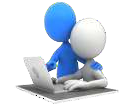 Ассистенты
Ассистенты, оказывают участникам ГИА-9
с ограниченными возможностями здоровья необходимую помощь с учетом их  индивидуальных особенностей:
обеспечивают сопровождение участника экзамена с ОВЗ, ребенка-инвалида  и инвалида в ОО, на базе которой организован ППЭ
оказывают техническую помощь в части передвижения по ППЭ, ориентации  (в том числе помогают им занять рабочее место в аудитории) и получении  информации (не относящейся к содержанию и выполнению заданий  экзаменационной работы)
оказывают      техническую      помощь   в      обеспечении      коммуникации
(с сотрудниками ППЭ)
оказывают помощь в использовании технических средств, необходимых для  выполнения заданий, технических средств (изделий) реабилитации и обучения
оказывают помощь в ведении записей, чтении заданий (оказывают помощь  в фиксации положения тела, ручки в кисти руки; помогают при оформлении  регистрационных полей бланков экзаменационной работы; переносят ответы  в экзаменационные бланки),удержании КИМ в вертикальном положении,  фиксации строки/абзаца (для участников экзамена с нарушением опорно-  двигательного аппарата)
В качестве ассистентов привлекаются лица,  прошедшие соответствующую подготовку:
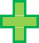 работник	образовательной	органи-
зации, социальный работник, а также в иск-
лючительных	случаях	-	родитель	(законный  представитель) участника экзамена.
Не	допускается	привлекать	в	качестве
ассистентов:
специалистов	по  учебному	предмету
соответствующему  при	проведении
экзамена по данному учебному предмету;
педагогических	работников,
являющихся	учителями	обучающихся,
сдающих	экзамен	в	данном	ППЭ	(за
исключением	ППЭ-ТОМ,	в	учреждениях
уголовно-исполнительной системы)
оказывают	техническую	помощь	при	выполнении	письменной
Перенос ответов участника ГИА
с компьютера в стандартные бланки  ответов осуществляется ассистентом  в присутствии члена ГЭК
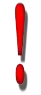 экзаменационной работы на компьютере (настройки на экране; изменение
(увеличение)	шрифта;	расположение	экзаменационного	материала	на
экране компьютера с учетом особенностей зрения и др.)
вызывают медперсонал (при необходимости)
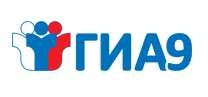 Апрель 2019
Общественное наблюдение  в региональном центре  обработки информации, при работе предметной комиссии,  конфликтной комиссии
Права и обязанности общественного наблюдателя
Общественным наблюдателям предоставляется право:
присутствовать на всех этапах обработки ЭМ, включая их приемку, обработку  экзаменационных работ и результатов ОГЭ, ГВЭ; при проверке ЭР в местах работы  предметных комиссий; при рассмотрении апелляций в месте работы конфликтной  комиссии
свободно перемещаться по местам проведения ГИА (региональному центру обработки  информации, пункту проверки заданий, месту работы конфликтной комиссии);
направлять информацию о выявленных нарушениях Порядка ГИА, в федеральные органы  исполнительной власти, в том числе в Рособрнадзор, ОИВ, ГЭК, органы местного  самоуправления, осуществляющие управление в сфере образования (министерство  образования и науки Архангельской области)
решать все возникающие вопросы на всех этапах обработки ЭМ:
с руководителем РЦОИ (на этапе обработки экзаменационных материалов)  с председателем предметной комиссии (в пункте проверки заданий)
с председателем конфликтной комиссии (при рассмотрении апелляций)
с членами ГЭК
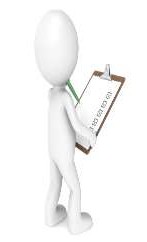 Права и обязанности общественного наблюдателя
Общественный наблюдатель обязан:
предъявить удостоверение общественного наблюдателя и документ,  удостоверяющий личность
допуск общественных наблюдателей в место проведения ГИА  осуществляется только при наличии у них документов,  удостоверяющих личность, и подтверждающих их полномочия  (удостоверение общественного наблюдателя, к удостоверению  общественного наблюдателя прилагается график посещения мест  проведения ГИА, где указывается место проведения ГИА и дата  проведения общественного наблюдения)
согласовать  возможность  доступа  в  различные  помещения  и процедурные вопросы взаимодействия в данном месте проведении  ГИА
получить	форму	18	МАШ,	предусмотренную	для	каждого	места  проведения ГИА
фиксировать нарушения порядка проведения ГИА и заполнять отчет о  работе общественного наблюдателя (форма 18 МАШ)
соблюдать Порядок ГИА
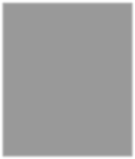 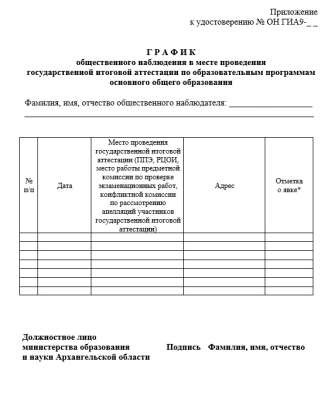 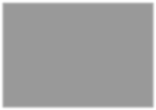 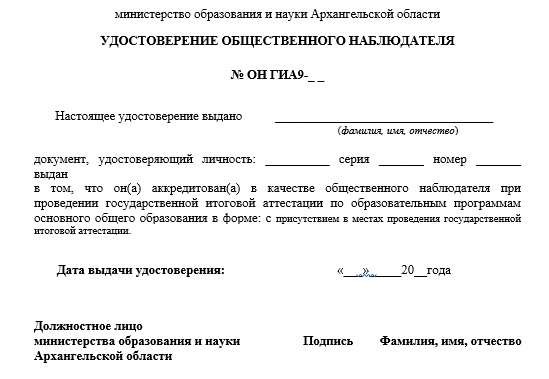 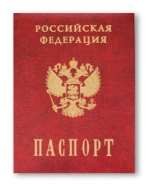 Права и обязанности общественного наблюдателя
Общественным наблюдателям запрещается:
	вмешиваться в работу и создавать помехи лицам, задействованным в проведении ГИА,  по выполнению ими своих обязанностей
использовать  средства  связи,  электронно-вычислительную  технику,  фото-,  аудио-  и видеоаппаратуру и иные средства хранения и передачи информации
копировать, выносить из помещений, предназначенных для обработки бланков ГИА,  экзаменационные материалы, а также разглашать информацию, содержащуюся  в указанных материалах
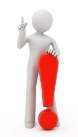 За нарушение Порядка ГИА, а также в случае выявления фактов причастности его  к коррупционным действиям общественный наблюдатель удаляется из места  проведения наблюдения
При осуществлении полномочий в местах проведения ГИА общественный  наблюдатель должен заполнять формы отчетности, предусмотренные для  каждого места проведения ГИА (18-МАШ)
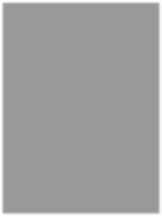 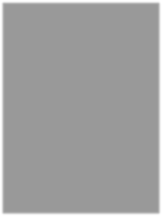 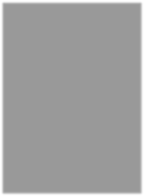 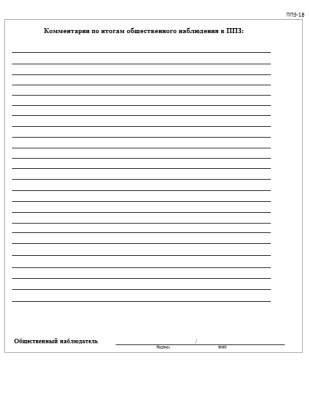 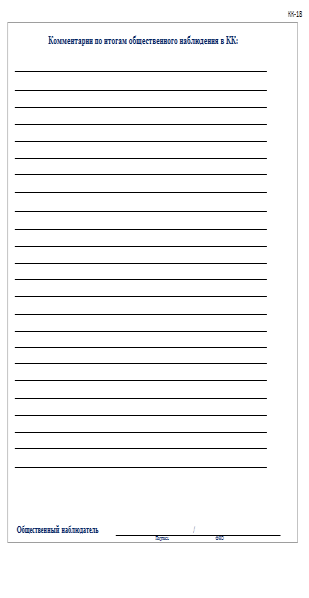 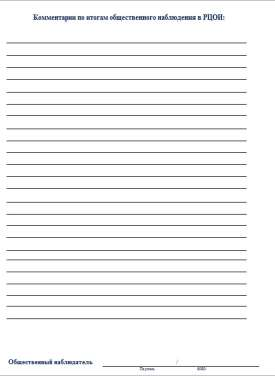 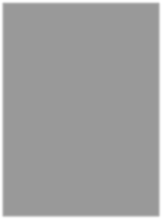 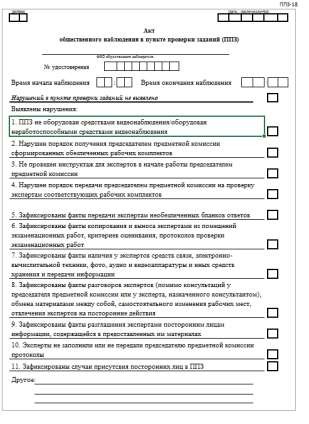 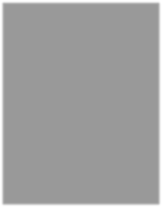 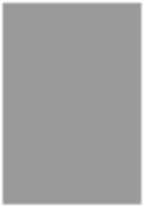 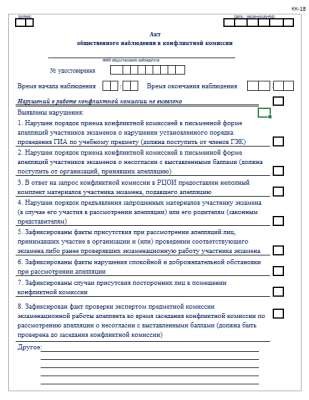 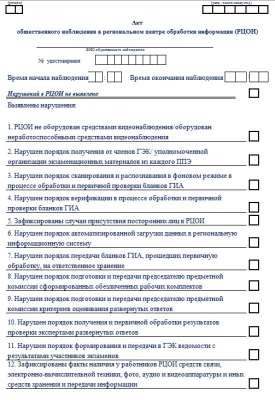 Акт общественного наблюдения  в региональном центре обработки
информации
Акт общественного наблюдения  в местах работы конфликтной комиссии
Акт общественного наблюдения в местах работы предметной комиссии
По вопросам обращаться fedotova@coikko.ru
 8(4852)28-08-87
Федотова Арина Дмитриевна

Спасибо за внимание!